RUTA DE TRABAJO(HISTORIA Y GEOGRAFÍA)
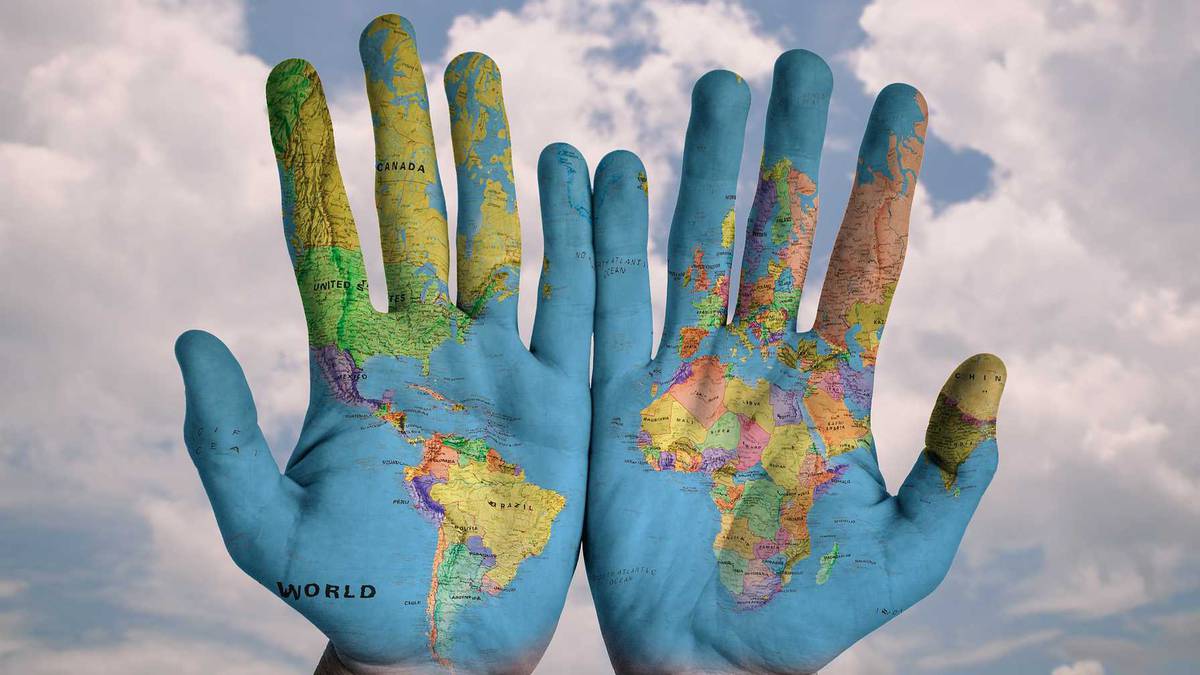 2º BÁSICO
SEMANA 31 AL 04-JUNIO
TRABAJAREMOS( EN EL LIBRO)
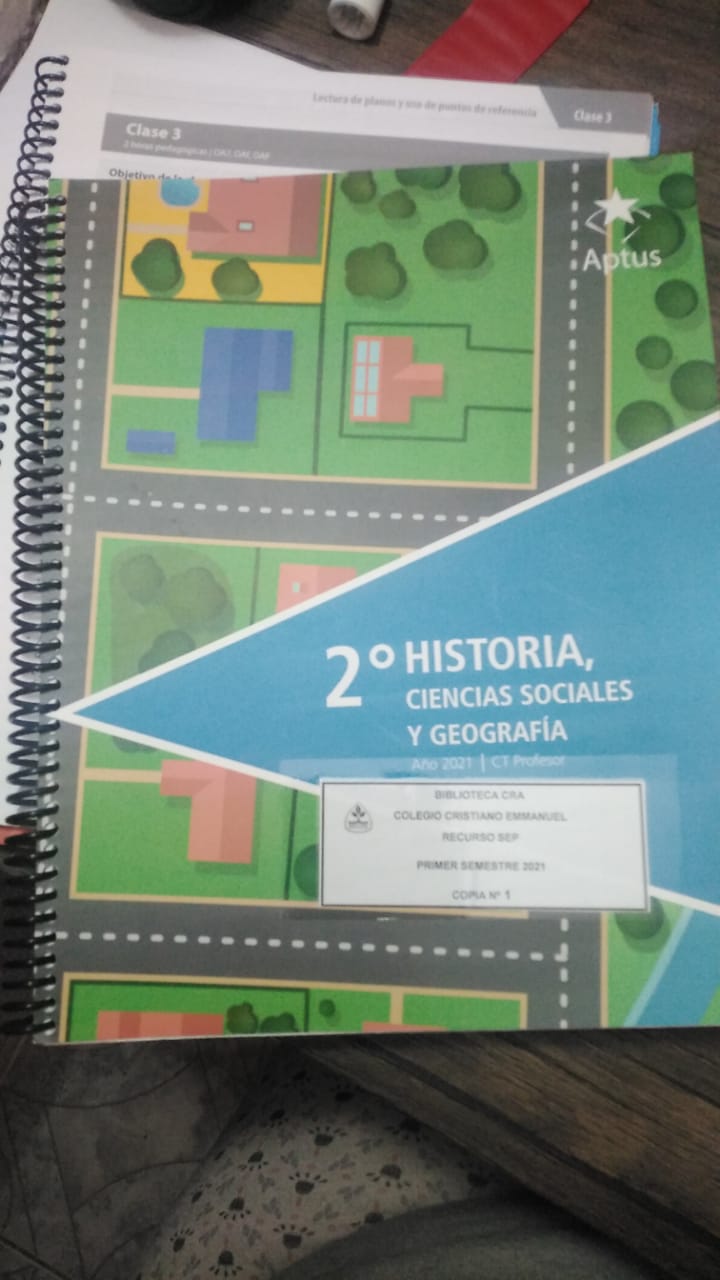 APTUS HISTORIA 
 MÓDULO 4
 
PÁG. 5
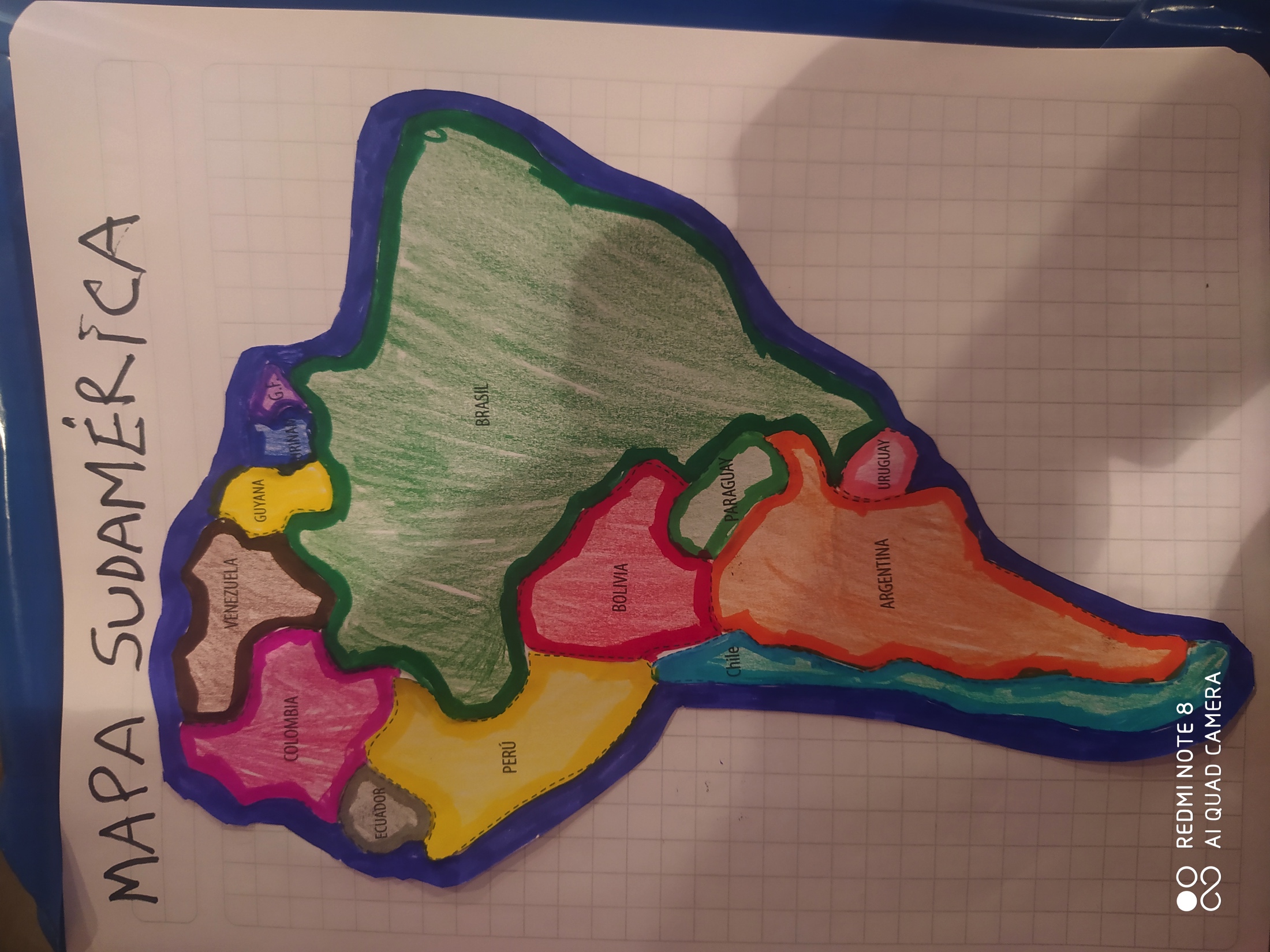 TRABAJAREMOS( EN EL LIBRO)
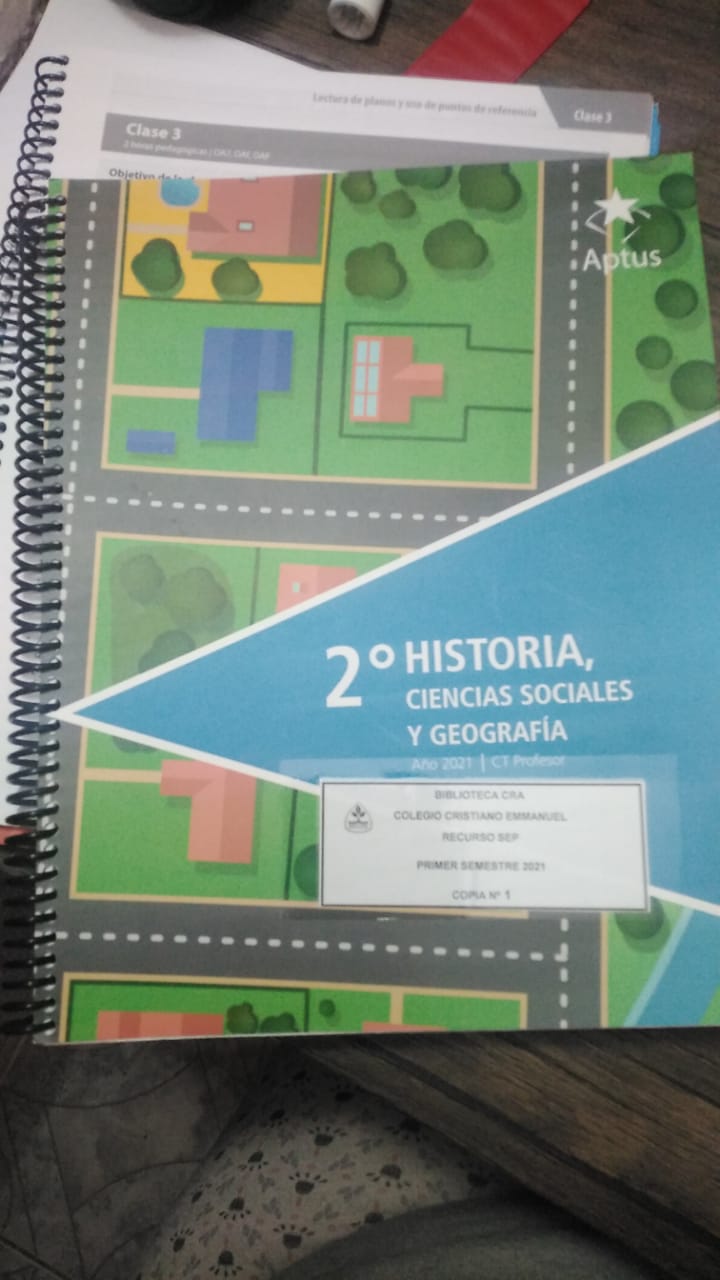 APTUS HISTORIA 
 MÓDULO 4
 
PÁGS. 9,10,11,
12,13,14,15
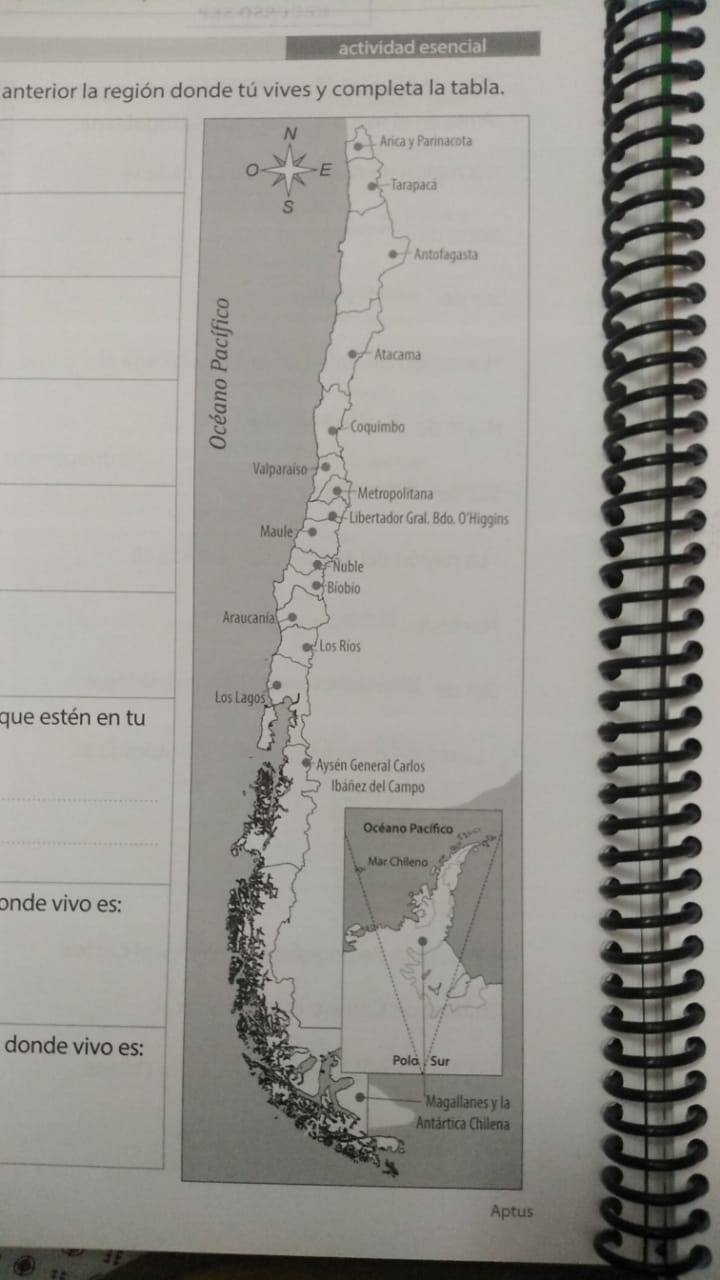 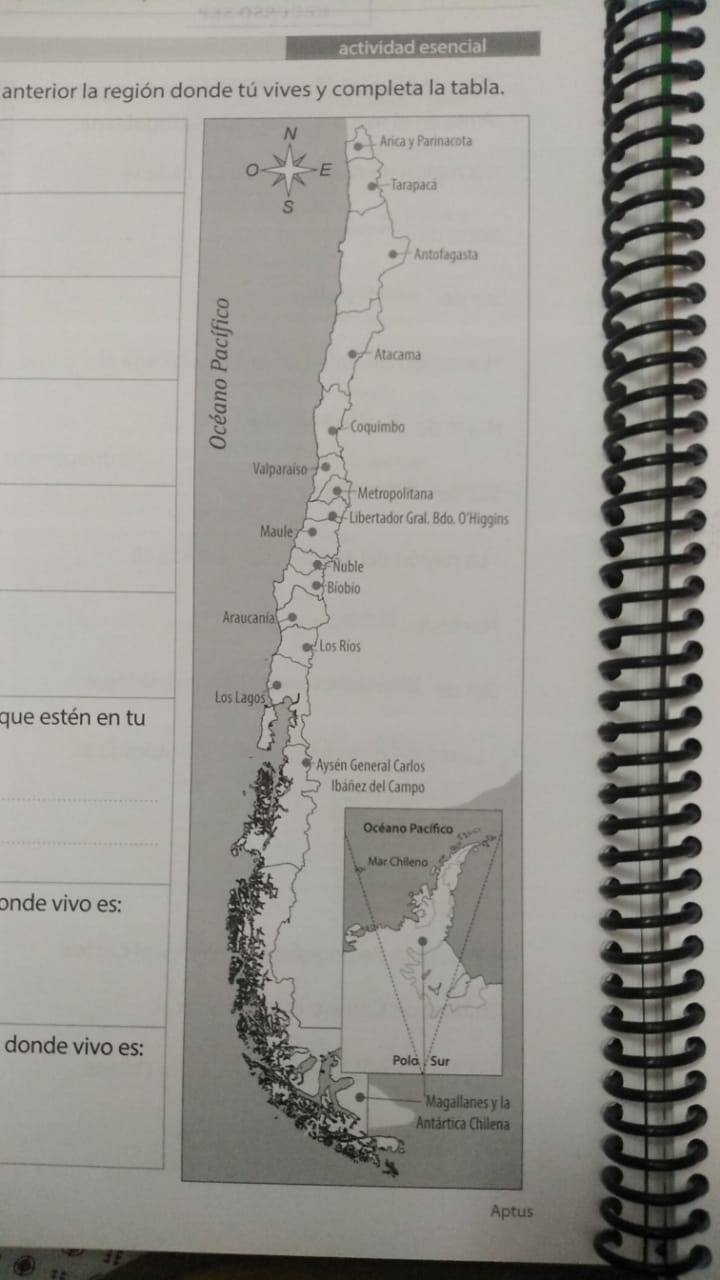 TAREA  (BUZÓN)
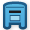 INSTRUCCIONES:

1.- IDENTIFICAR DONDE SE ENCUENTRA CHILE, PERÚ, BOLIVIA Y ARGENTIN.

2.- RESPONDER LAS ALTERNATIVAS QUE SE ENCUENTRAN ABAJO, SEÑALANDO SI SON CORRECTAS O NO.


FECHA DE ENTREGA MÁXIMA:
DOMINGO 06 JUNIO
VIERNES 04
TRABAJAREMOS( EN EL LIBRO)
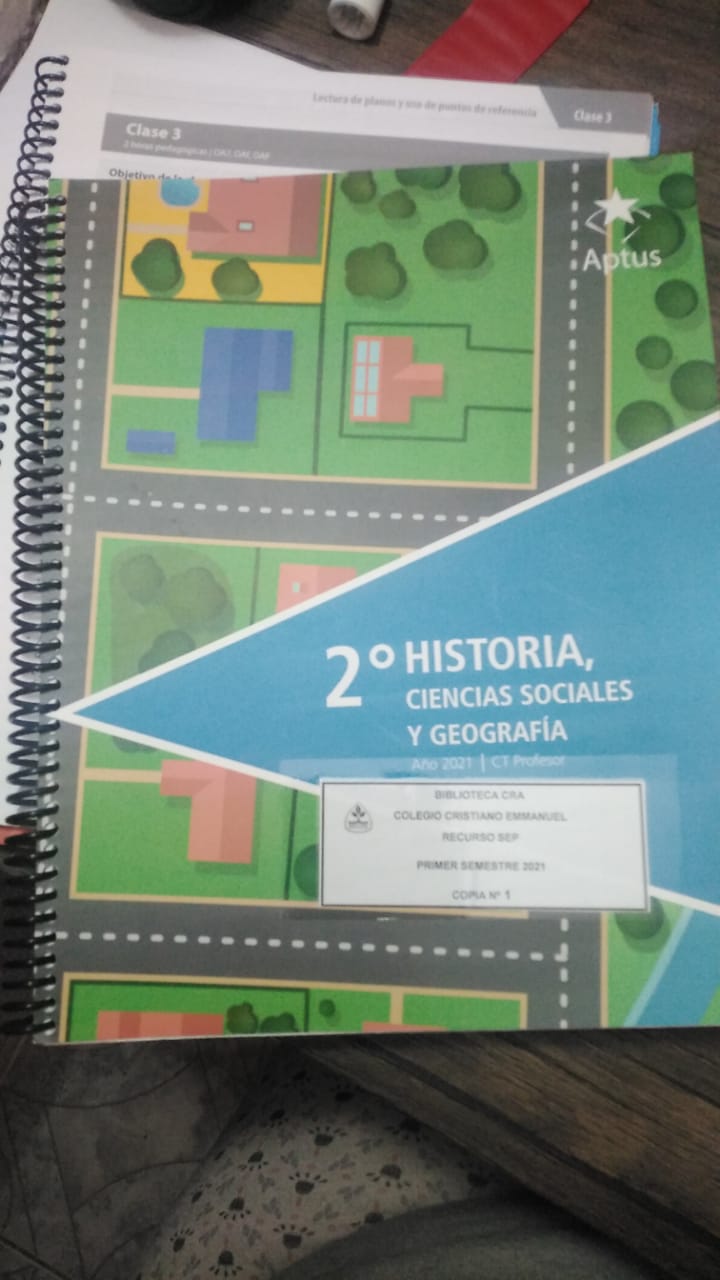 APTUS HISTORIA 
 MÓDULO 4
 
PÁG. 16